Beware of the “Dark Side” of Leadership
April 10, 2015
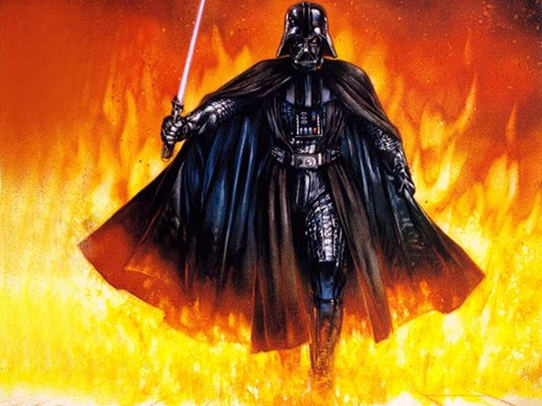 What do you think?
What IS the “Dark Side”?
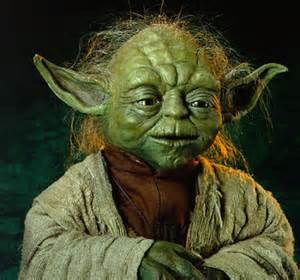 “But, beware. 
Anger, fear, aggression.  
The dark side are they…”
 
~ Yoda
Examples
The “Dark Side” of Leadership
“Dark Side” Examples
Compulsive Students
Narcissistic Students
Paranoid Students
Codependent Students
Passive-aggressive Students
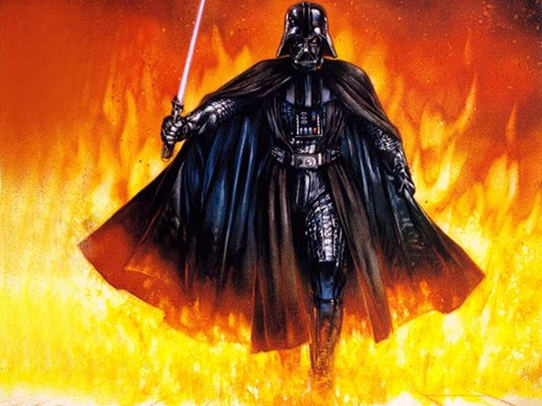 Compulsive Students
Constantly looking for reassurance and approval 
Need to maintain absolute order, often following highly regimented routines
Often see the organization as an extension and reflection of themselves
Excessively moralistic and judgmental
Status conscious
Workaholic
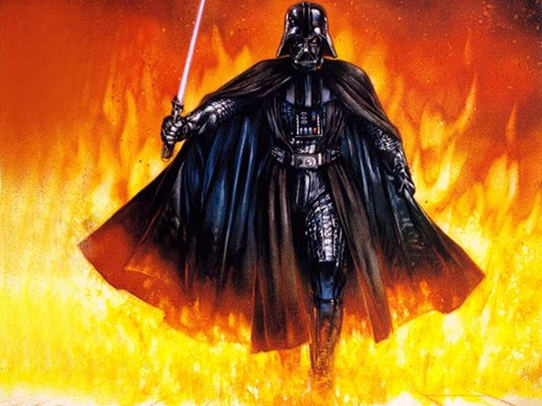 Narcissistic Students
Driven to succeed by a need for admiration and acclaim
Overinflated sense of importance
Great ambitions, grandiose fantasies
Difficulty with criticism, often responding in anger
Dissatisfied with achievements
Self-absorbed
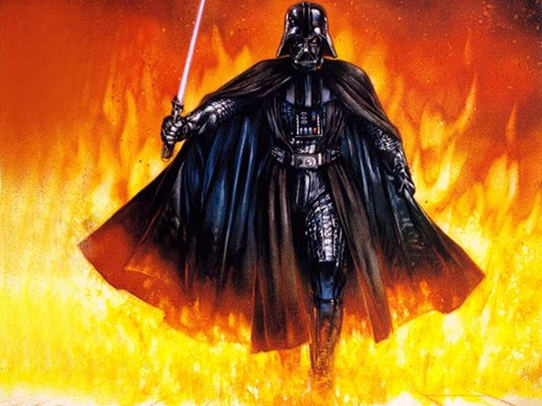 Paranoid Students
Suspicious, hostile, fearful, and jealous
Worried that someone will undermine their leadership
Hypersensitive to actions of others, attaching subjective meaning to motives
Create rigid structures for control
Take light-hearted jokes seriously
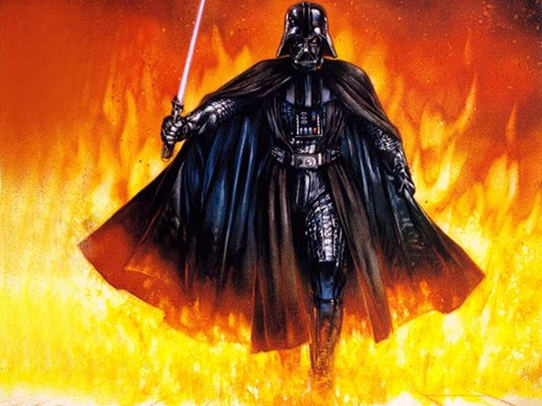 Co-Dependent Students
Peace-makers who cover up problems
Benevolent with a high tolerance for deviant behavior
Willing to take on more work so they don’t have to say “no”
React rather than act
Feel responsible for problems
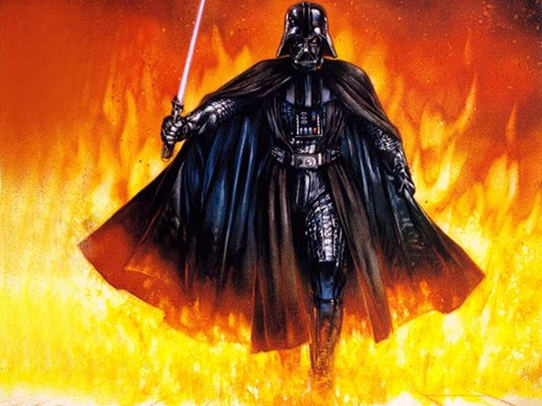 Passive-Aggressive Students
Stubborn, forgetful, and intentionally inefficient
Tends to complain, resist demands, procrastinate and dawdle as a means of controlling those around them
On occasion, exerts control by short outbursts of sadness or anger
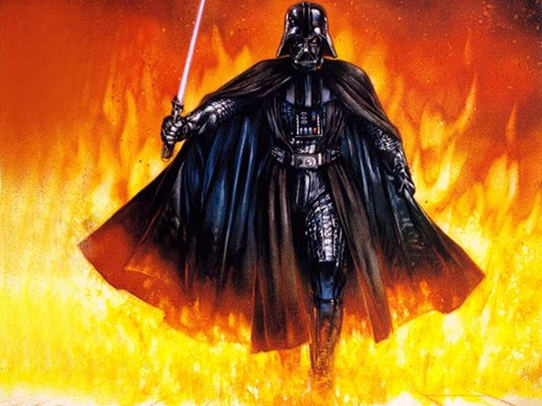 Understanding ourselves and others
Recognizing the roots of the “Dark Side”
Belonging Having a place or a home to call one’s own
Messages sent when this need is met
“You have a special role to play here” 
“You belong here” 
“We’ve created a place for you”

Potential issues when this need is unmet
Feeling like an outsider, shy, isolated, insecure 
Fearful in groups
Separation anxiety 
Identity confusion 
Relationship problems (no sense of belonging)
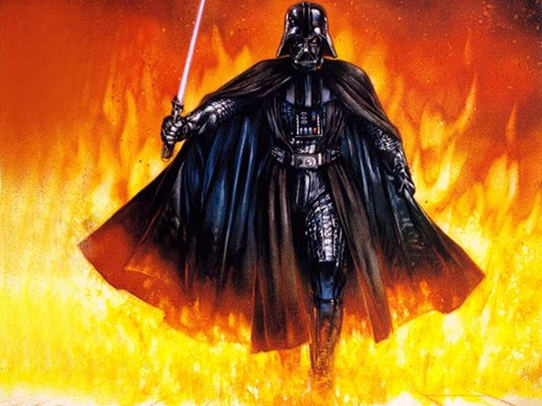 Belonging Having a place or a home to call one’s own
Create a space that people can call their own 
Be hospitable – acknowledge special dates, welcome them, exchange contact info, meet with them
Build trust, be trustworthy
Share personal stories and allow others to share their stories (according to level of comfort)
Be aware of needs, health issues, allergies
Be genuinely encouraging – calls, cards, recognition
Develop a desire to know people
Include others in your life
Call people by name
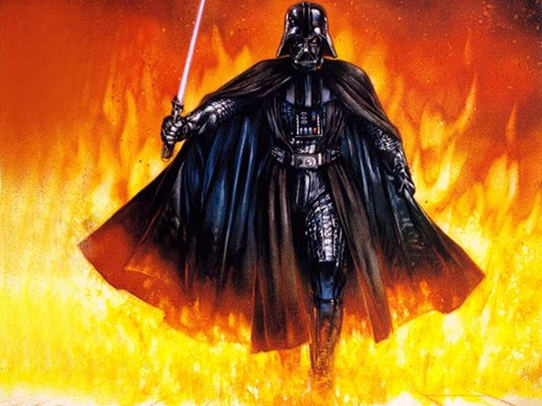 Nurturance Comfort, care, love, affection, nourishment
Messages sent when this need is met
“We feel good about you and your work”
“We’ll make sure you have everything you need to be successful”
“We care about you as a person.”
“We’ll provide opportunities for you to grow and pursue your passions”

Potential issues when this need is unmet
Eating disorders (over or under eating) 
Workaholism (not accepting nurturing) 
Relationship problems about nurturing 
Not able to receive physical attention 
Not taking care of self (leading to burnout, 
     depression, boredom)
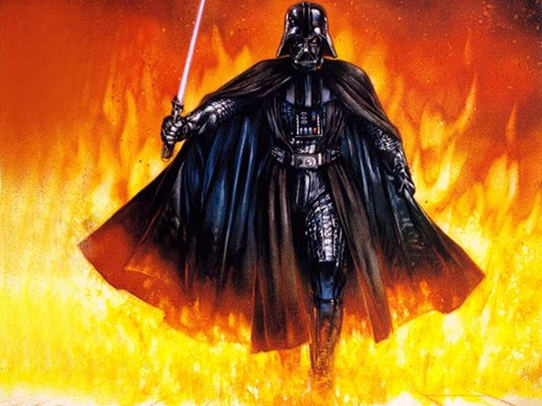 Nurturance Comfort, care, love, affection, nourishment
Be hospitable – eat meals together, bring treats
Physically be present to actively listen, and demonstrate genuine curiosity and interest 
Acknowledge effort
Give second chances
Connect with those who might feel lonely
Reach out through cards and words
See the good in others (choose how you look at someone)
Consider how others best receive nurturance (through words? Time together? Acts of service?) 
Give public positive feedback, so others know you appreciate their work
Provide resources needed
Discover needs through inquiry or surveys
Focus on strengths, draw out strengths
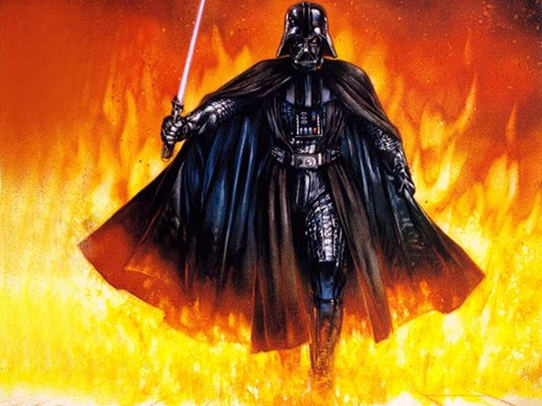 SupportSupport in problem-solving and risk taking
Messages sent when this need is met
“We’re here for you”
“We’ll help you figure it out”
“We’ll back you up”
“We’ll encourage you”
“We’ll teach you what you need to know”

Potential issues when this need is unmet
Helplessness and dependency, 
panic about new experiences, 
problem solving difficulties, 
overly and inappropriately independent 
(won’t ask for any help)
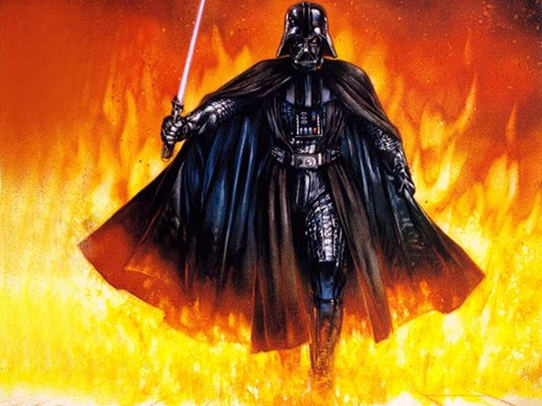 SupportSupport in problem-solving and risk taking
Provide assignment clarity
Have regular check ins (1X1)
Provide team building exercises
Use written communication to show support
Create positive atmosphere using peers’ positive reinforcement
To create confidence, give them 90% of what they already know how to do; push them another 10% out of their comfort zone
Act consistently
Communicate that you’ll be there during the journey
Do what you say you’re going to do
Listen carefully to what others (really) need
Don’t be judgmental – empathy/sympathy
Give of your time – office hours, after class
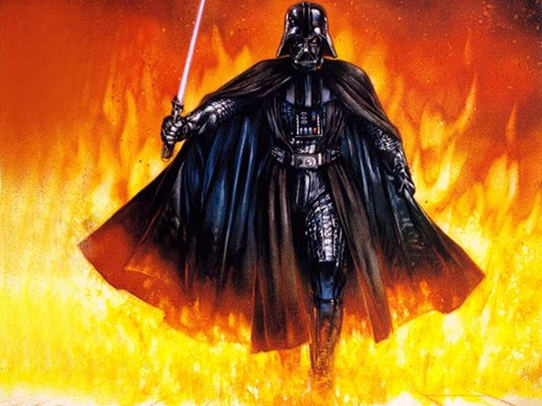 ProtectionSafe environment
Messages sent when this need is met
“I’ll keep you from danger (or unknown pitfalls)”
“It’s okay to feel afraid”
“You’re safe to try new things”
“It’s okay to be yourself”
“I won’t leave you unprotected”

Potential issues when this need is unmet
Anxious, fearful, timid, skeptical, 
Relationship problems about trust, 
May become counter-phobic, 
Takes very dangerous risks
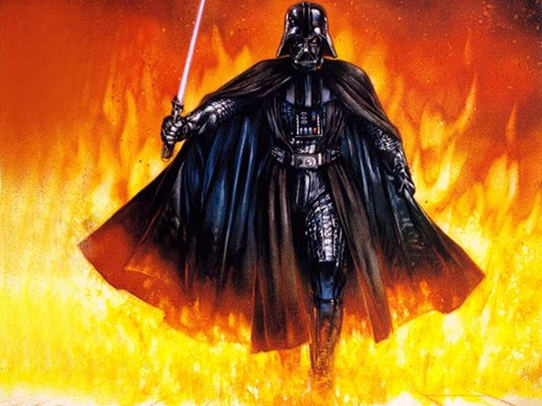 ProtectionSafe environment
Keep from danger 
Provide safe place to be
Ask questions without interrogating
Be open/vulnerable about struggles
Respond without judgment
Refrain from gossiping
Listen actively
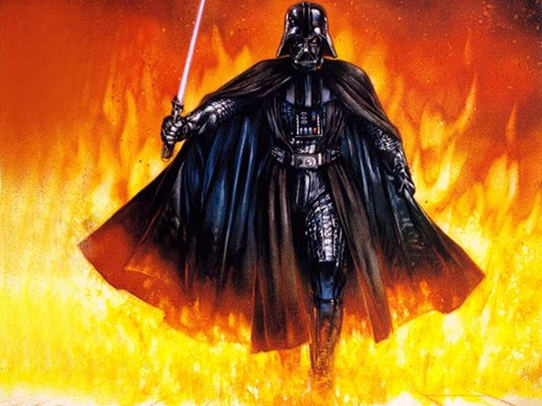 StructureClear boundaries; limits in time and behavior
Messages sent when this need is met
“This is the way I would like you to do this”
“I’ll set the rules and limits, so you will be free to focus on doing your job”
"I'll support you in maintaining appropriate boundaries within our organization and with others outside our organization." 
Potential issues when this need is unmet
Obsessiveness and compulsiveness
Addictions
Lateness
Procrastination
Non-assertiveness
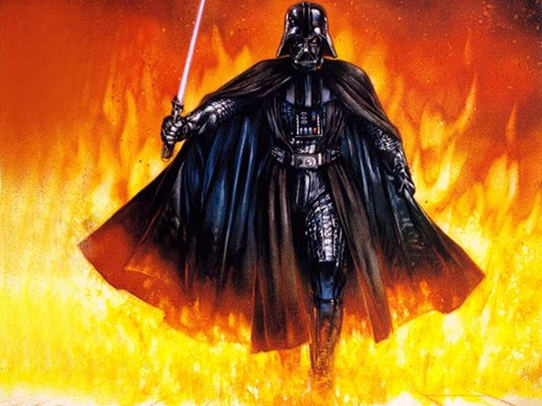 StructureClear boundaries; limits in time and behavior
Manage through expectations
Teach, correct, and train
Share expertise
Help establish good habits
Follow through on commitments
Don’t have unannounced expectations
Communicate (don’t expect others to read your mind)
Model desired behaviors
Set balanced personal boundaries
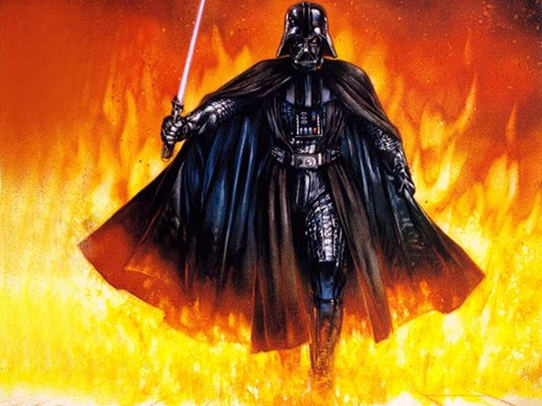 Emotional ContainmentSafety in emotional expression, support in focusing emotions
Messages sent when this need is met
“You can express emotions around me”
“I can interact with and contain your emotional energy”
“Your emotions aren’t too intense for me to respond to and help you express safely”

Potential issues when this need is unmet
Unbounded physical expression of feelings 
Numbness or repressed emotions (due to fear 
     of expressing them or “not being in touch”)
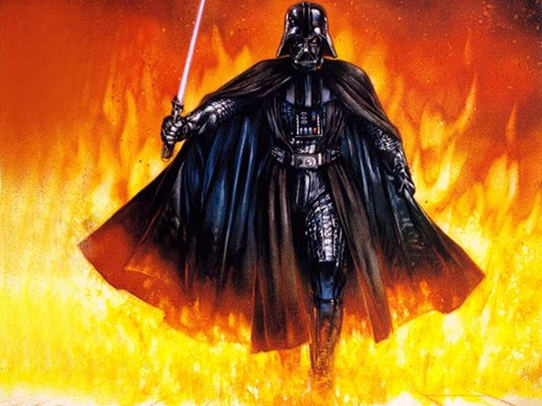 Emotional ContainmentSafety in emotional expression, support in focusing emotions
Remain calm and clear when someone else is emotionally distressed
Show compassion
Listen actively and be in tune to others
Don’t be defensive or offended by emotions
Ask for time to process before responding
Don’t try to problem-solve, just listen
Identify emotions
Be a good listener
Validate others
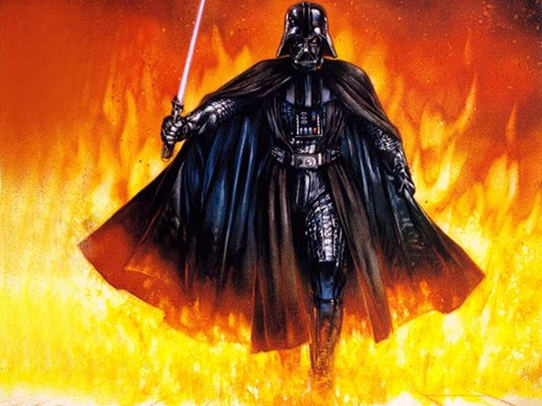 RespectIndividual valued as separate
Messages sent when this need is met
“You are a unique individual with your own strengths”
“We respect your individuality”
“You can come and go as you need to and we will still be here”
“Eventually you will be leaving us for a new role”

Potential issues when this need is unmet
Lack of sense of individuated self, 
difficulty leaving home, 
relationship addiction (desire for inappropriately 
close attachment to another person (difficulty 
functioning autonomously)
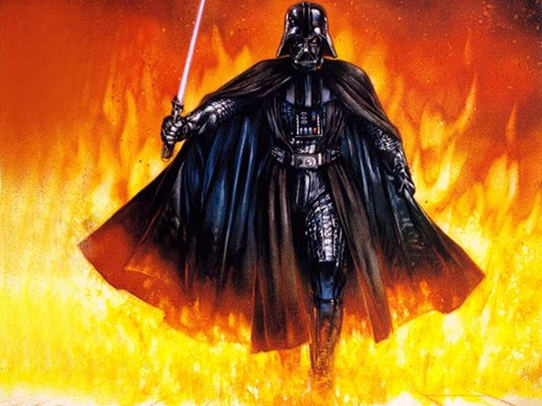 RespectIndividual valued as separate
Allow for individuation and separation 
Valuing thoughts, feelings and differences
Ask questions
Speak the truth – after drawing them out
Seek to understand their perspective
Seek to understand their experiences in the context of their upbringing and life	
Exhibit genuine curiosity
Embrace differences
Exhibit cultural competence
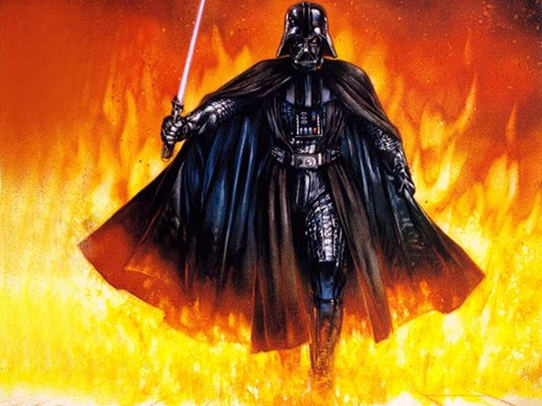 BondingObserve healthy, appropriate, positive relationships
Messages sent when this need is met
“We’re connected; you cannot separate us”
“My relationship with you is different than with other team members”
“We’ll show you how a good working relationship works”
“We will share information to help you be successful”

Potential issues when this need is unmet
Relationship problems (uncertainty about forming 
     and maintaining one) 
Trouble leaving home
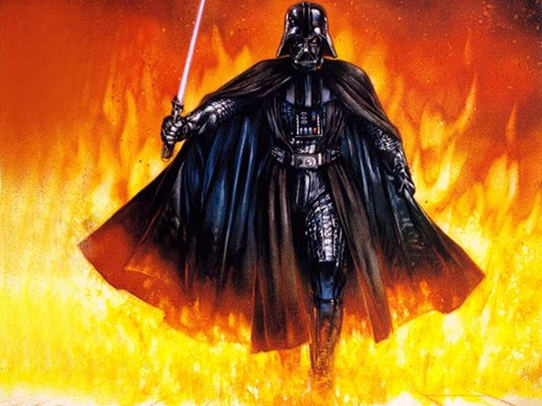 BondingObserve healthy, appropriate, positive relationships
Act respectfully towards each other
Model healthy bonding
Maintain relationships over time
Create memories together
Share meals together
Reminisce together
Verbal expressions of recognition and encouragement
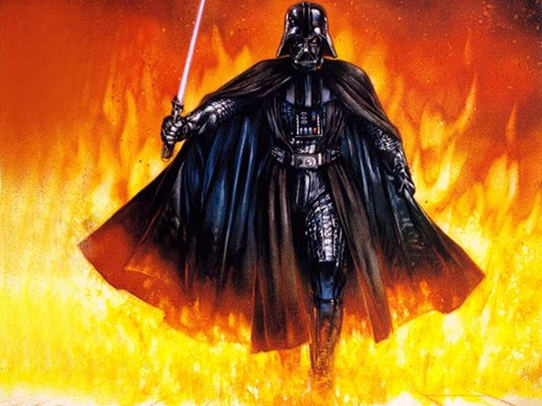 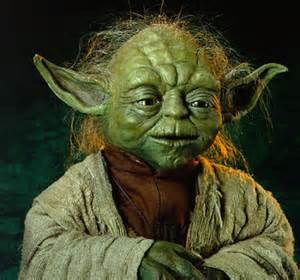 “Fear is the path to the dark side. 
Fear leads to anger. 
Anger leads to hate. 
Hate leads to suffering.” 

~ Yoda
In Summary: What can we do?
Overcoming the “Dark Side”
Overcoming the “Dark Side” in Ourselves
Acknowledge our own dark sides
Examine the past
Confront (and evaluate) expectations
Which ones propel us to achieve?
Which ones produce pain and failure?
Practice progressive self knowledge
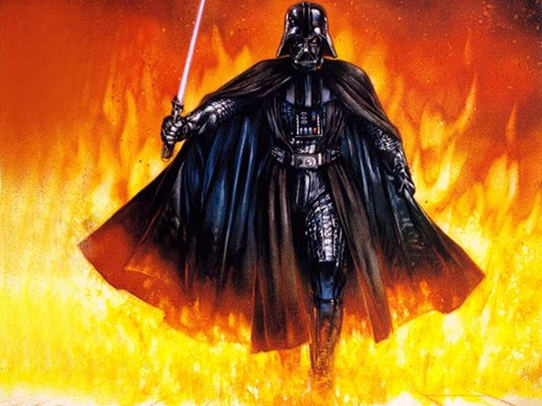 Helping Others to Overcome their “Dark Side”
Exhibit genuine curiosity, caring
Coach others through the things we have discussed
Evaluate the expectations you place on them
Provide “safe places” for growth and overcoming behaviors
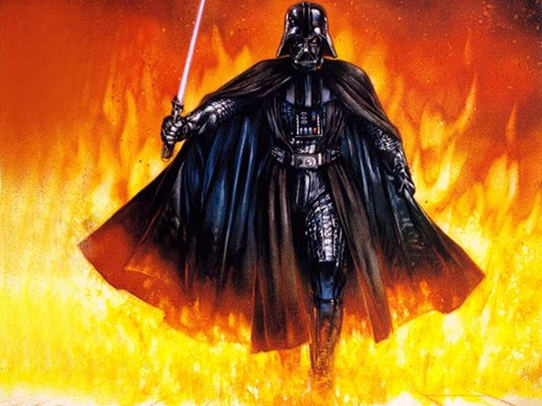 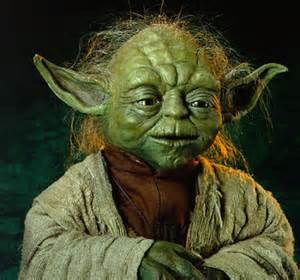 You I thank!

Kelly Flores, Ed.D.
Founding Dean, School of Applied Leadership
City University of Seattle
kflores@cityu.edu
Credits
McIntosh, G. L., & Rima, S. D. (2007). Overcoming the dark side of leadership: How to become an effective leader by confronting potential failures. Grand Rapids, MI: Baker Books.
Darth Vader Image: http://elcartonmilenario.com/wordpress/wp-content/uploads/2012/04/darth-vader.jpg 
Yoda Image: http://www.jedimasterhouse.com/2011/07/star-wars-personagens-classicos.html